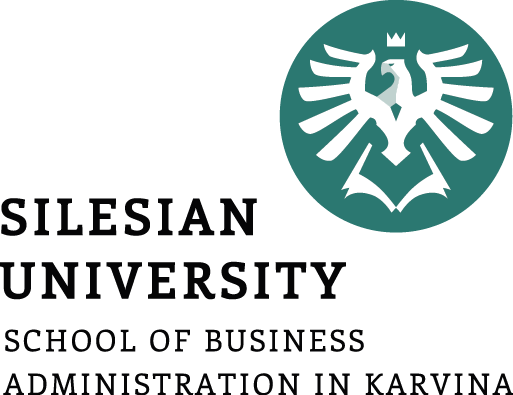 International Business Law
Sources of the international business law
Mgr. Tomáš Gongol, Ph.D.
International Business Law PEM/NPPMO
„International business activities“
commercial transaction
the object of which is located in a foreign jurisdiction 
and where the parties are often, although not necessarily, located in different jurisdictions
State B
(Czech rep.)
State A
(Hungary)
Legal regulation specialities of IBL (International Business Law)
Globally there is no uniform legal form ( just partial unification)



 There is need to adjust dissimilarities which international business       has by special rules of national law



 Some rules are included in international agreements or EU legislation
[Speaker Notes: Dissmililarities – specialities?]
Who participate in unification of IBL…
International institute for the unification of private law (UNIDROIT)

- an independent intergovernmental organisation with seat in Rome
- aim – unification of private law – especially business law
E.g. International business law principle

United nations commision on international trade law (UNCITRAL)

- aim– elimination of barriers to trade
International public law
(States, International Organizations)
International business law is the mixture of national law and public international law and EU law
EU law
1.
Institutions of EU
(acquis communitaire)
2.
States
3.
States
EU member state law
(Portugal, Czech rep.)
Public law
Private law
Sources of IBL
Fundamental:
International agreements 
Secondary law of EU institutions
National (domestic) law
Legislation– continental law system
+ precedent– Anglo-American law system


Supporting: Created in practise in international business
Lex mercatoria (Merchant law)
International usages and customs common to mechants
Form and sample agreements
Trading conditions
Delivery conditions
Principle of international agreements
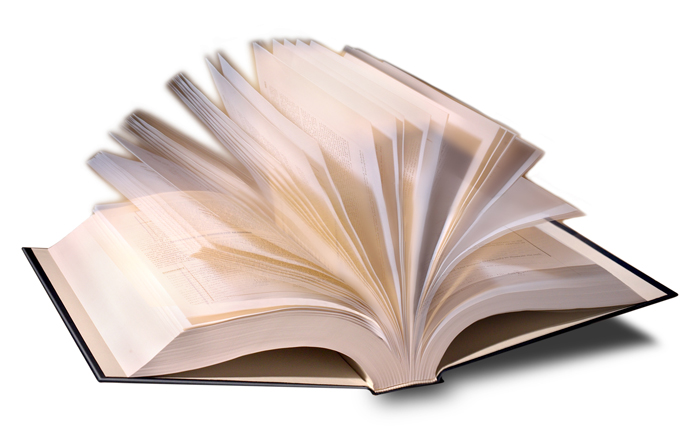 [Speaker Notes: Lex mercatoria  ?? Překládá se?]
International contracts
Multilateral
Establishing international institutions
United Nations, Bretten wood system
Regulating business aspects
Elimination of  trade barriers – customs and other foreign exhange measures , for example GATT 
Creating territorial units with specific regime of international business 
Free trade area, customs union, common market , Internal single market   
Unifying procedural and substantive law rules  
International contract of sale area, international transport area, immaterial assets area, arbitration area

Bilateral
Contracts on mutual support and protection of investments
Contracts on prevention of double taxation
European Community regulations
Conflict and a procedural rule
Rome I –  regulation on the applicable law for contractual obligations
Rome II – regulation on the applicable law for non-contractual obligations
Brussels I – regulation on affiliation, recognition and enforcement of judgments with regards to commercial as well as individual issues

Other legal regulation about international business, e.g.:
Regulation establishing the Community Custome Code
Various directives on import of goods to member countries
Supporting legal measures created in practise
Remove differences between rules of law 
Not generally applicable rules
Can be applied only if one side of an agreement make them part of a contract
i.e. Their application depends on will of participants 

Types:
Lex mercatoria
International business conventions
Form and model contracts 
Trade terms
Commercial terms  INCOTERMS
International cotracts principles UNIDROIT
Principles of  european contract law
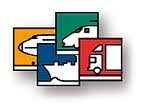 Fundamental question: what is the source of law for specific contract?
Contracting parties can choose what will be the source for their contract
Freedom of parties is not limited anyhow, they can vote
Rule of law A or rule of law B
Rule of law of another country
non-state international trade rule of law ( e.g. UNIDROIT )
„This contract is governed by the domestic law of __________ (country)“

If parties do not choose the source of their contract then direct rule is applied (if exists)
e.g. Vienna convention on international trade contracts

 If parties do not choose the source of their contract and direct rule does not exist then conflict rule will be applied
in EU:  Regulation Rome I – on the law applicable in contractual relations
[Speaker Notes: volnost stran není při volbě práva omezena, mohou volit 
  -  nejsem si jista, ze jsem tuto vetu pochopila spravne..]
Choice of law
NO
YES
Direct applicable substantive law provisions of international conventions such as Vienna convention
Czech legal system
Polish legal system
Legal system of third country
If there is no convention
International conflict rules, Regulation Rome
[Speaker Notes: Tento graf byl puvodne vlozen jak obrazek, ale ja jsem ho radeji vytvorila novy, pro pripad, ze by bylo nutne nektere udaje v rameccich opravit….]
Example 2: Contract for Work
Choice of law –> legal system of country A, B or C, UNIDROIT rules etc. 
Regulation Rome I: connecting factor is settlement of maker  –> legal system of country B
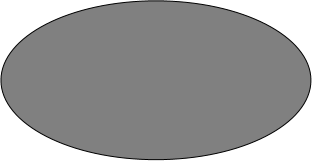 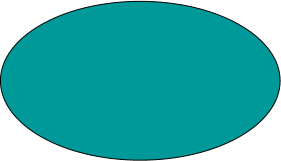 Maker 
(natural person from country B)
Ordering party
(legal entity from country A)
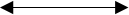 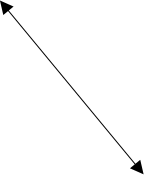 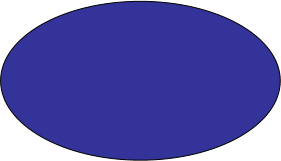 Maker
(natural person from country B)
3. Decision of the judge: fair decisions -> e.g.  Legal system of country A
International treaties with direct effect
result of law unification

 no needs to choose it in contract

 only some fields of interest, i.e.
sale of goods
international transport
Example 1: Contract of sale
Direct rule existence : Vienna convention (1980)
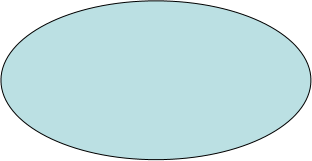 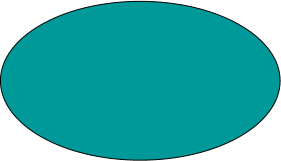 Seller
(legal entity from country A)
Buyer 
(natural person from country B)
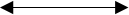 Aplication of Vienna convention conditions:
Condition 1: Seller and buyer are legal entities from different countries
Condition 2: Countries A and B are contrating countries of Vienna convention 
Condition 3: The subject of purchase is merchandise (good)
=> NO NEED TO DETERMINE or CHOOSE APPLICABLE LAW, Vienna convention will be applicated
Example
There was an public tender for the construction of plant for the production of telephone cables. Ordering party (client) approved joint proposal of the Polish and Belgian companies. Then a contract was signed. According to the contract, Polish company is obliged to supply the building material and machinery. Belgian company has to provide own technological equipment, install it and also train the staff of the client. 

Questions:
What law would be the most suitable in that case providing that contracting parts did not choose applicable law and potentional conflict should be addressed to a court in the Czech republic?
By what legal rules should domestic court proceed?
How to resolve dispute
There are a few modalities on how to resolve disputes between businessmen:
civil procedure before state courts
arbitration, including international arbitration
alternative dispute resolution as conciliation, mediation, etc.

 Parties involved either try to find a way of resolving disputes before the problem arised or they let this situation unnoticed.
National courts
Question: National court of which country will decide?
EU: Council Regulation (EC) No 44/2001 of 22 December 2000 on jurisdiction and the recognition and enforcement of judgments in civil and commercial matters

 National Courts are called up to process and decide litigations and other cases involved in their competence according to civil procedures.
International arbitration
Judicial systems do not allow disputing parties to choose their own judges.

In contrast, arbitration offers the parties the unique opportunity to designate persons of their choice as independent arbitrators.

Arbitration is a simplified version of a trial and arbitration hearings usually lasting only a few hours, and the opinions are not on public record. 

Arbitration award is widely enforceable

There is a need of including arbitration clause in contract
i.e.: "All disputes arising out of or in connection with the present contract shall be finally settled under the Rules of Arbitration of the International Chamber of Commerce by one or more arbitrators appointed in accordance with the said Rules."
Alternative Dispute Resolution
- ADR increases the parties' opportunities to resolve disputes prior to or during the use of formal court procedures and litigation (which can be very costly and time-consuming).

- It includes the use of a neutral individual such as a mediator who can assist disputing parties in resolving their disagreements. 

- Problem: if parties don‘t want to make a peace agreement, there is no power to enforce them
Research in Czech Republic
COURSE OBJECTIVES
Within this research only 10% of participants have responded that they had taken advantage of arbitration and many of them do not even have correct information about it
Summary
Question 1
What will be the legal source of our contract?
International treaty
Legal order of certain state
Private rules 

Question 2
Who will decide our dispute
National court
Arbitration
Conciliator, mediator